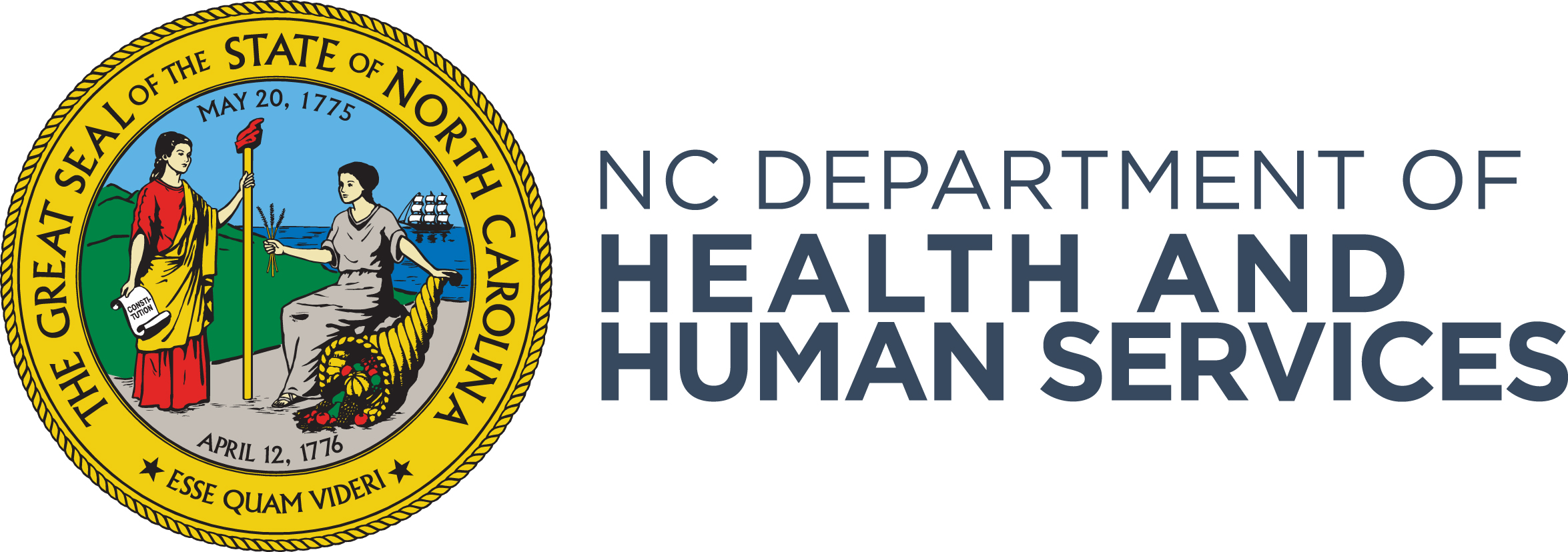 5/2/2025
 (59 employees)
North Carolina Office of Rural Health
Kaiyah Smith (T)
Administrative Spec II
Executive Support, Travel & Reception
Maggie Sauer 
Human Services Division Director II
Director
Allison Owen
Program Manager II
Deputy Director
Stephanie Nantz
Program Director I 
Assistant Director
Elizabeth F. Lambar
Program Manager II
 Farmworker Health Manager
Teneisha Hargrove
Program Manager II 
Contracts Manager
John Resendes
Program Manager II
Analytics /Innovations  Mgr.
Dorothea Brock
Program Manager II
Rural Health Centers Operations Manager
Eric Bell
Program Manager II
HIT Manager
Lisa McKeithan
Program Manager II
Placement Services Manager
Nicholas Galvez
Program Manager II
Rural Hospital Manager
Nicole Fields-Pierre
Program Manager II
Community Health Manager
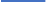 Natalie Rivera
CDS II
Digital Equity Proj Coord
Zoe Cummings
CDS II
FWHP Specialist
Travis Lawton
CDS II
Comm Dev. Contracts Specialist
Moneka Midgette
CDS II
Comm Health Worker Coord
David Britt
Business Systems Analyst II
Data & Analytics Specialist
Leslie Wolcott
CDS II 
Rural Op. Specialist
Vacant
CDS II
Placement Specialist
Hillary Mouro
CDS II 
HIT Specialist
Renee Clark
CDS II
Telepsychiatry and Rural Hospital Specialist
Nina Baccanari
CDS II 
Community Dev. Specialist
Jocelyn Santillan
CDS II
Digital Inclusion Coord
Rosa Miranda
CDS II
FWHP Specialist
Sheneka Brightwell
CDS II
Comm Dev. Contracts Specialist
Libby Frederickson
Business System Analyst II
Data & Analytics Specialist
Justin Kearley
CDS II 
Rural Op. Specialist
Maya Sanders
CDS II
Placement Specialist
Sebastian Gimenez
CDS II 
HIT Specialist
Kayla Taylor
CDS II 
Community Dev. Specialist
Suzanne Ziaii
CDS II
FWHP Specialist
Scarlett Chavez-Larios
CDS II
Broadband Access Coord
Jimesha Kent-Greene
CDS II
Comm Dev. Contracts Specialist
Gretchen Taylor
Business Systems Analyst II
Data & Analytics Specialist
Kimberly McNeil
CDS II
Rural Op. Specialist
Karen Gliarmis
CDS II
Placement Specialist
Mira Sampath
CDS II 
Telehealth Specialist
Deneen Gill
CDS II 
Community Dev. Specialist
Alma Davis
CDS II
Placement Specialist
Tania Connaughton-Espino
CDS II
FWHP Specialist
Lilibeth Andres Benitez
CDS II
Engagement Coord
Trey Maynor
CDS II
Comm Dev. Contracts Specialist
Kylee Bartlett
Human Serv. Planner Eval. III
HPSA Designation Specialist
Courtney Moore
CDS II
HIT Specialist
Trenesse Michael
CDS II 
Community Dev. Specialist
Shauna Ortiz
Human Serv. Planner Eval I
HPSA Designation Associate
Vacant
CDS II
Placement Specialist
Kate Furgurson
CDS II
FWHP Specialist (Data)
Tanieka Williams
CDS II
Data and Contracts Spec
Bianca Revis
CDS II 
Community Dev. Specialist
Patrick Lahiff
CDS II
FWHP Specialist (Finance)
Rachel Lane
CDS II
Placement Specialist
Liliana Andrade
CDS II 
Community Dev. Specialist
Jennifer Yon Utley
Administrative Specialist II
David Howard
Administrative Specialist I
Administrative Support
Sharema Williams
CDS II 
Community Dev. Specialist
Corey Alford
Administrative Officer I
(Human Resources Representative, ITD Liaison,  Safety Official)
Kristie Newton
Administrative Specialist I
Administrative Support
Angelia Lightfoot
CDS II 
Community Dev. Specialist